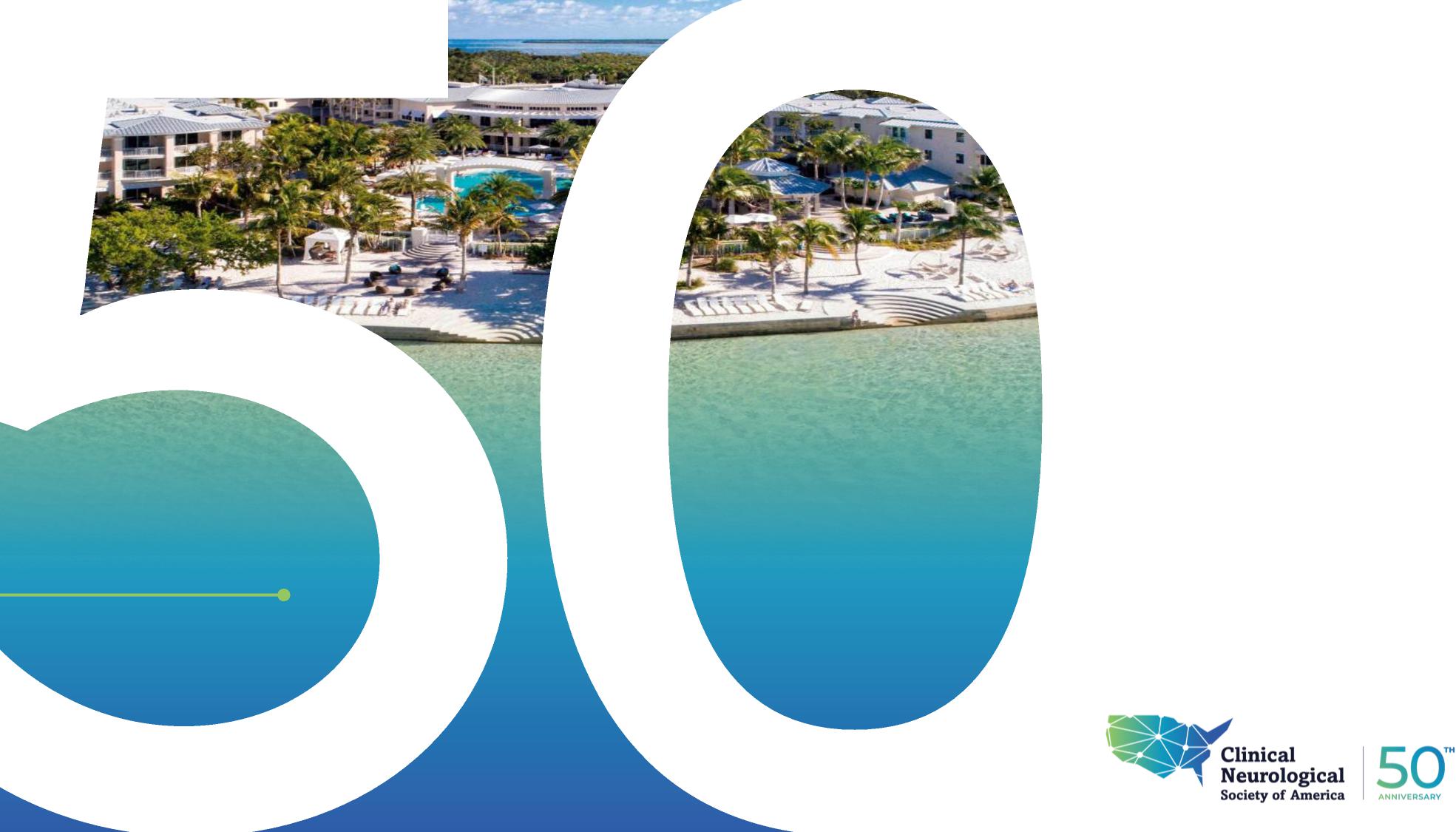 Parkinson’s Disease 
Updates
Mitesh Lotia, MD 
Medical Director, 
Movement Disorders 
AdventHealth Neuroscience 
Institute
January 13-16, 2024
Key Largo, Florida
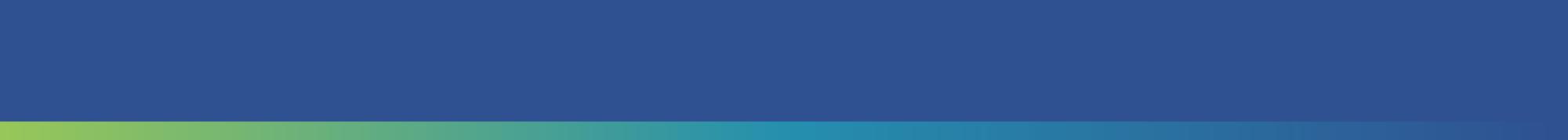 Disclosures
Consulting Fee (e.g., Advisory Board):OrphalanContracted Research (Principal Investigators must provide information, even if received by the institution):Roche, Intracellular Therapies, BiogenSpeakers' Bureau:Abbott
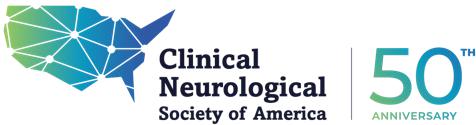 Learning Objectives
Describe clinical updates and new treatments related to hypokinetic (i.e. Parkinson’s disease) and hyperkinetic movement disorders.
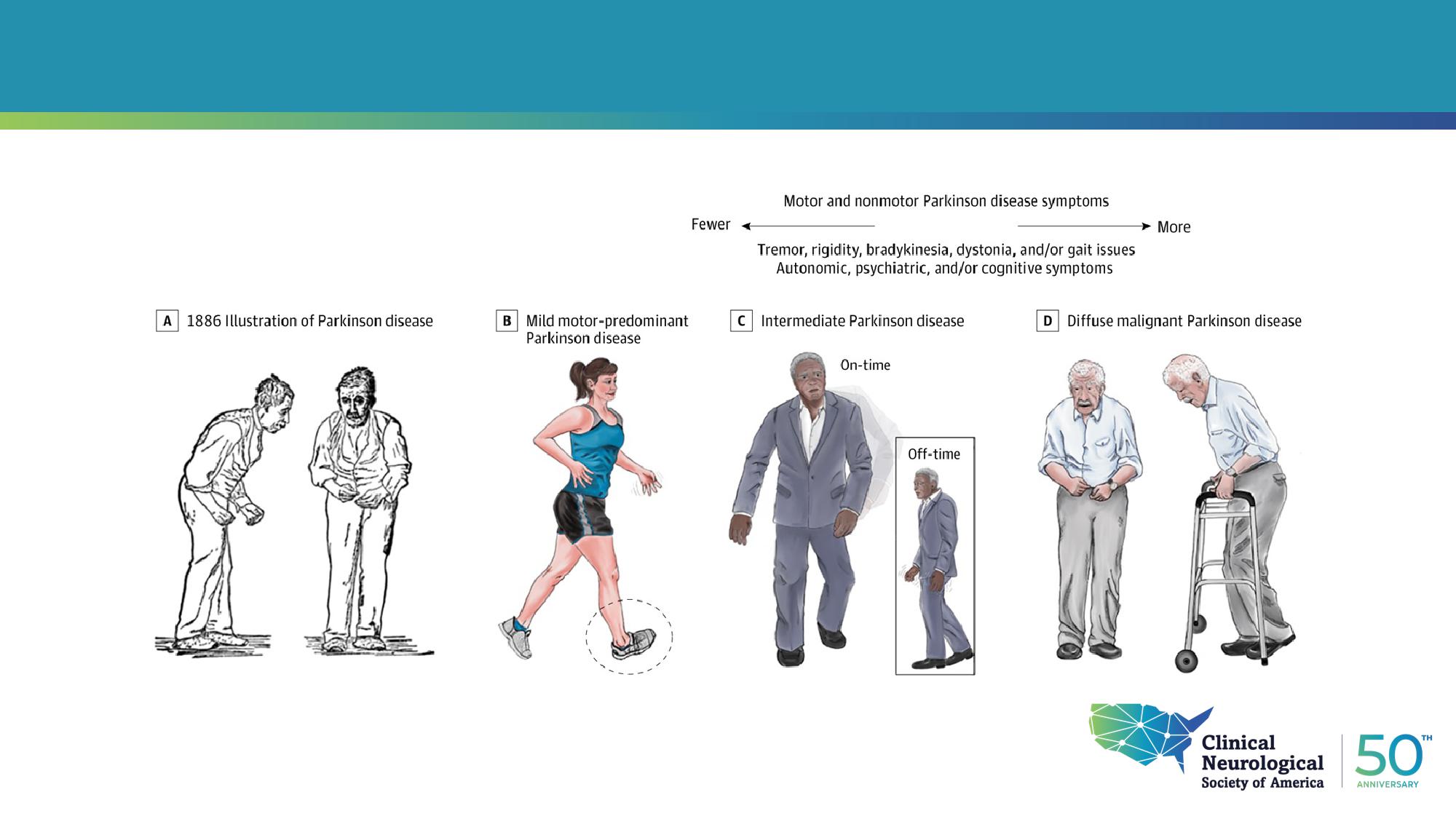 Parkinson’s Disease – A Disease or a Syndrome
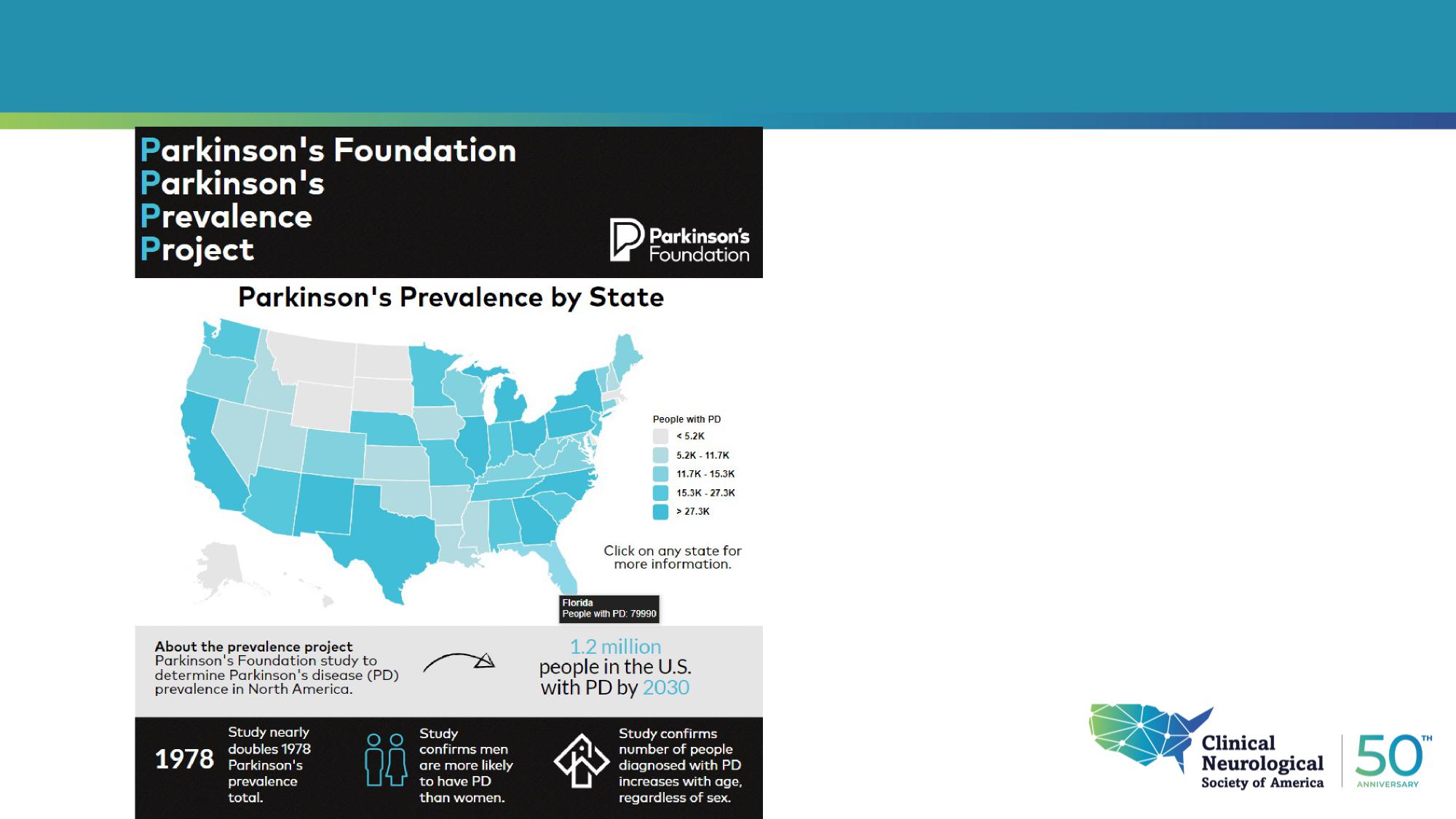 How common is Parkinson’s Disease
>10 Million Worldwide 
~ 1 Million in USA 
Estimated 90,000 
Americans diagnosed 
every year (up from 
60,000) 
165 new patients every 
day!
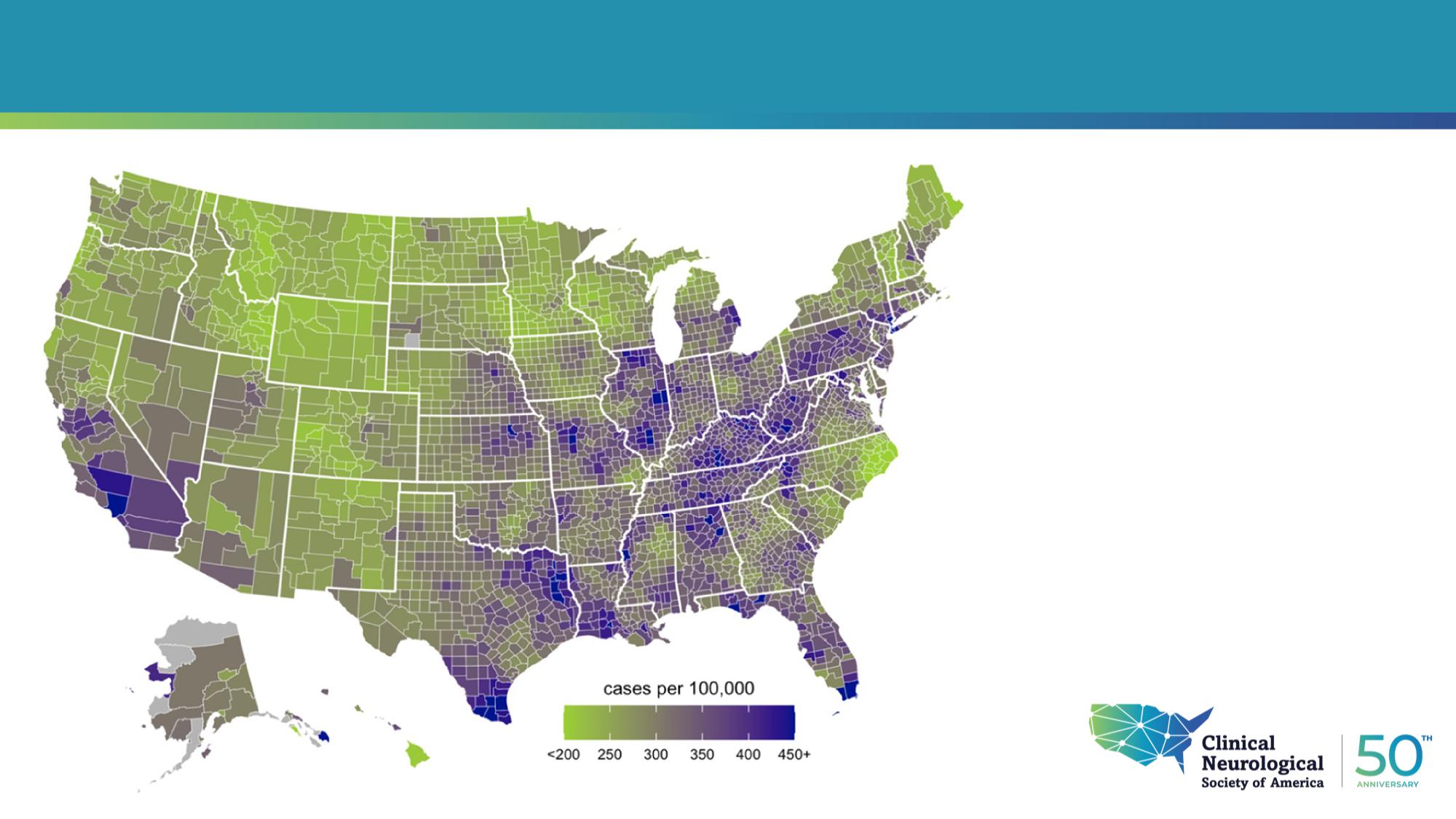 Incidence and Geographical variation in PD
90,000 patients with PD every year 
1.5 times higher than previous estimates 
Rust Belt – SoCAL, South Texas, NE, FL
Willis, A.W., Roberts, E., Beck, J.C. et al. Incidence of Parkinson disease in North America. npj Parkinsons Dis. 8, 170 (2022). https://doi.org/10.1038/s41531-022-00410-y
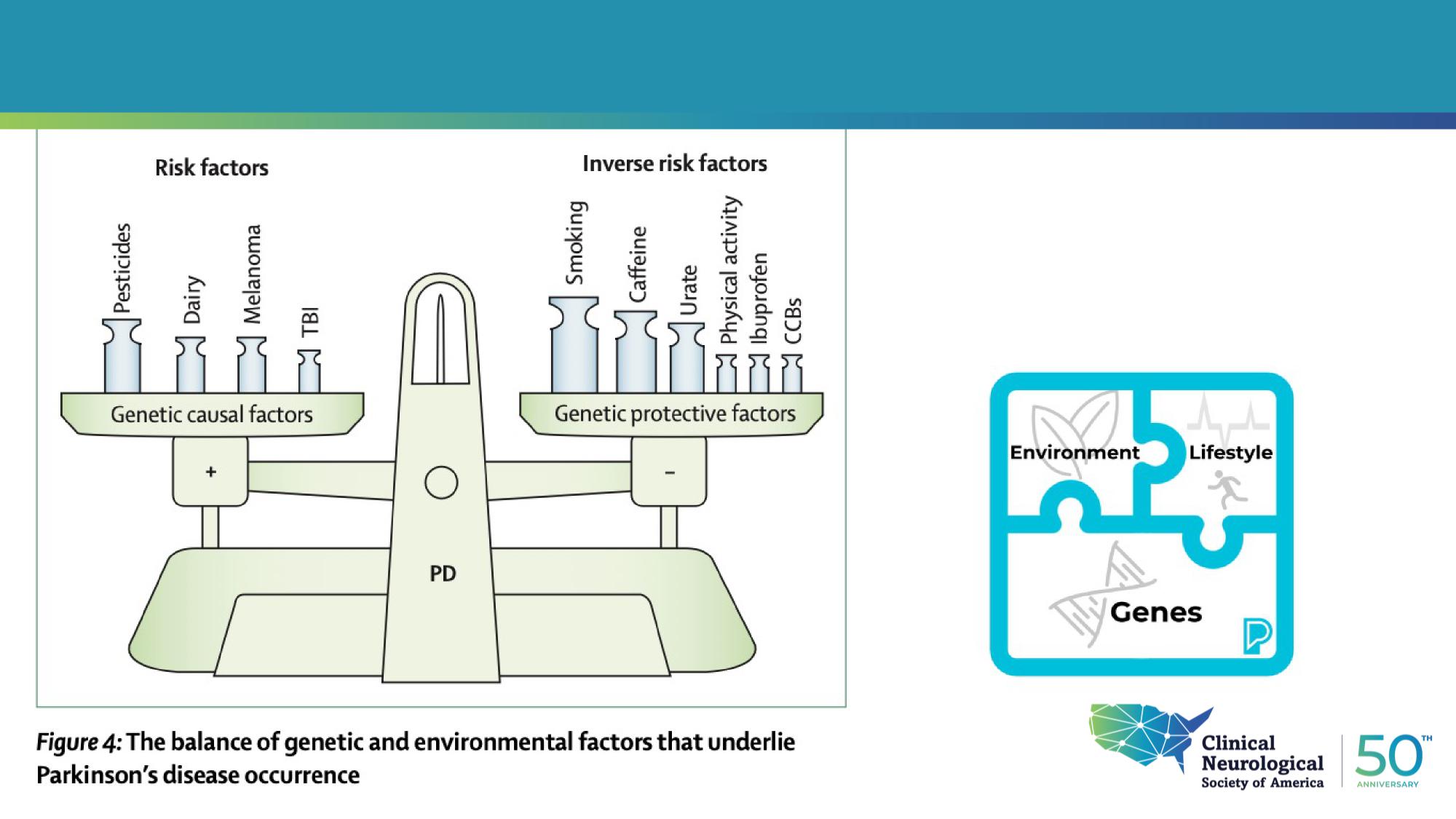 Genetic and Environmental Factors
Genetic Factors 
GBA 
LRRK2 
PRKN 
SNCA
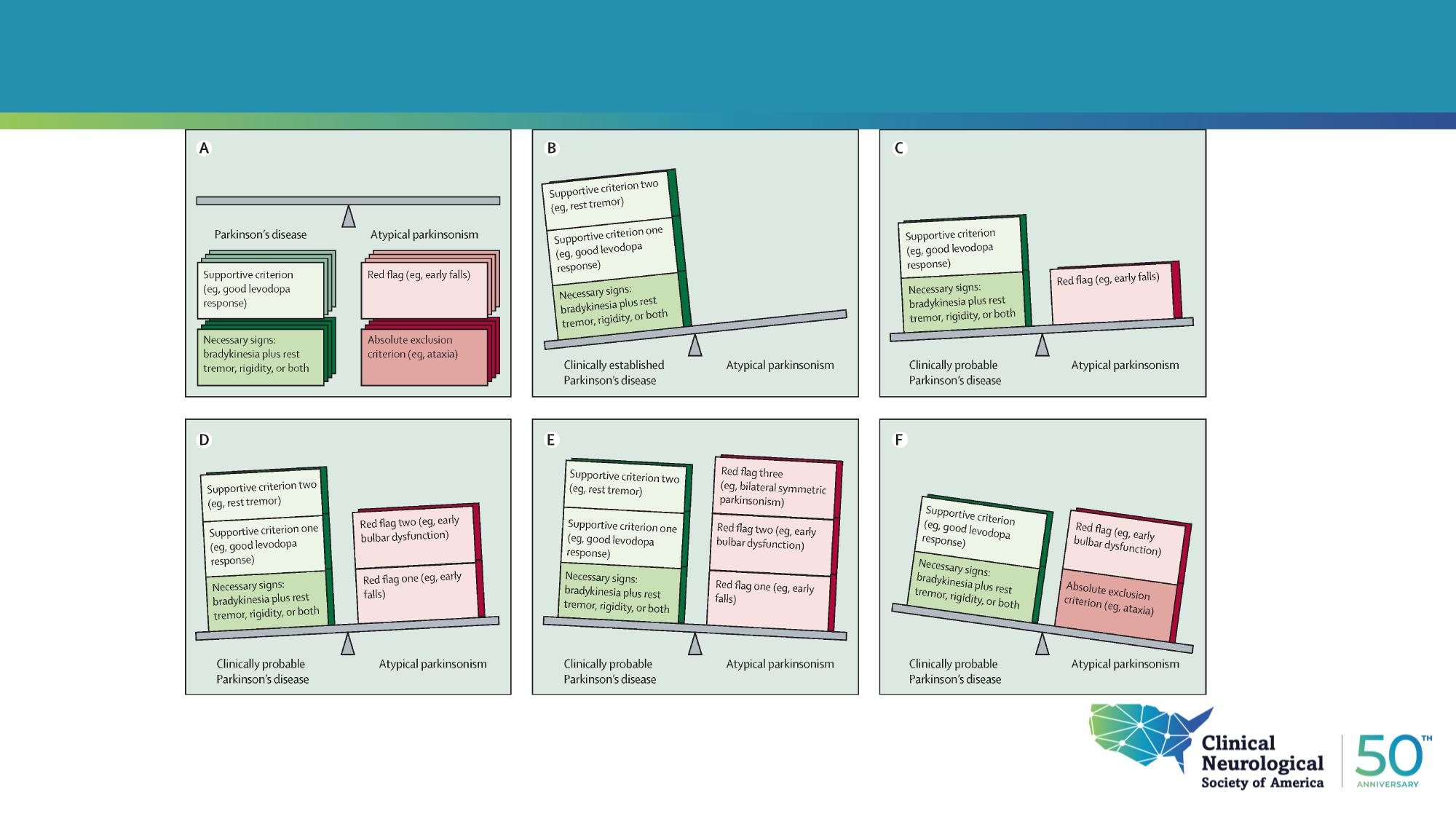 Clinical Diagnosis
Bloem BR, Okun MS, Klein C. Parkinson's disease. Lancet. 2021 Jun 12;397(10291):2284-2303. doi: 10.1016/S0140-6736(21)00218-X. Epub 2021 Apr 10. PMID: 33848468.
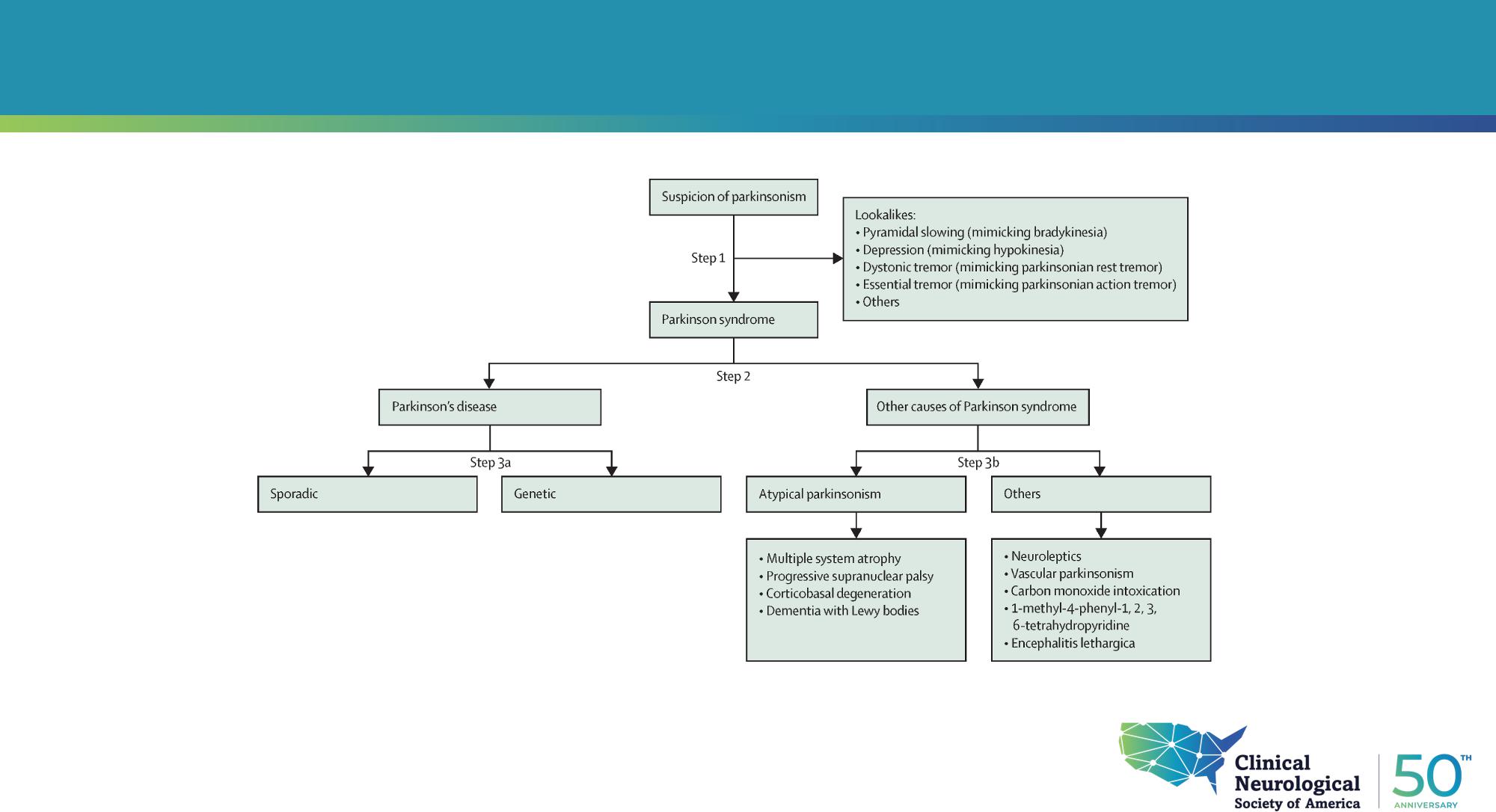 Clinical Diagnosis
Bloem BR, Okun MS, Klein C. Parkinson's disease. Lancet. 2021 Jun 12;397(10291):2284-2303. doi: 10.1016/S0140-6736(21)00218-X. Epub 2021 Apr 10. PMID: 33848468.
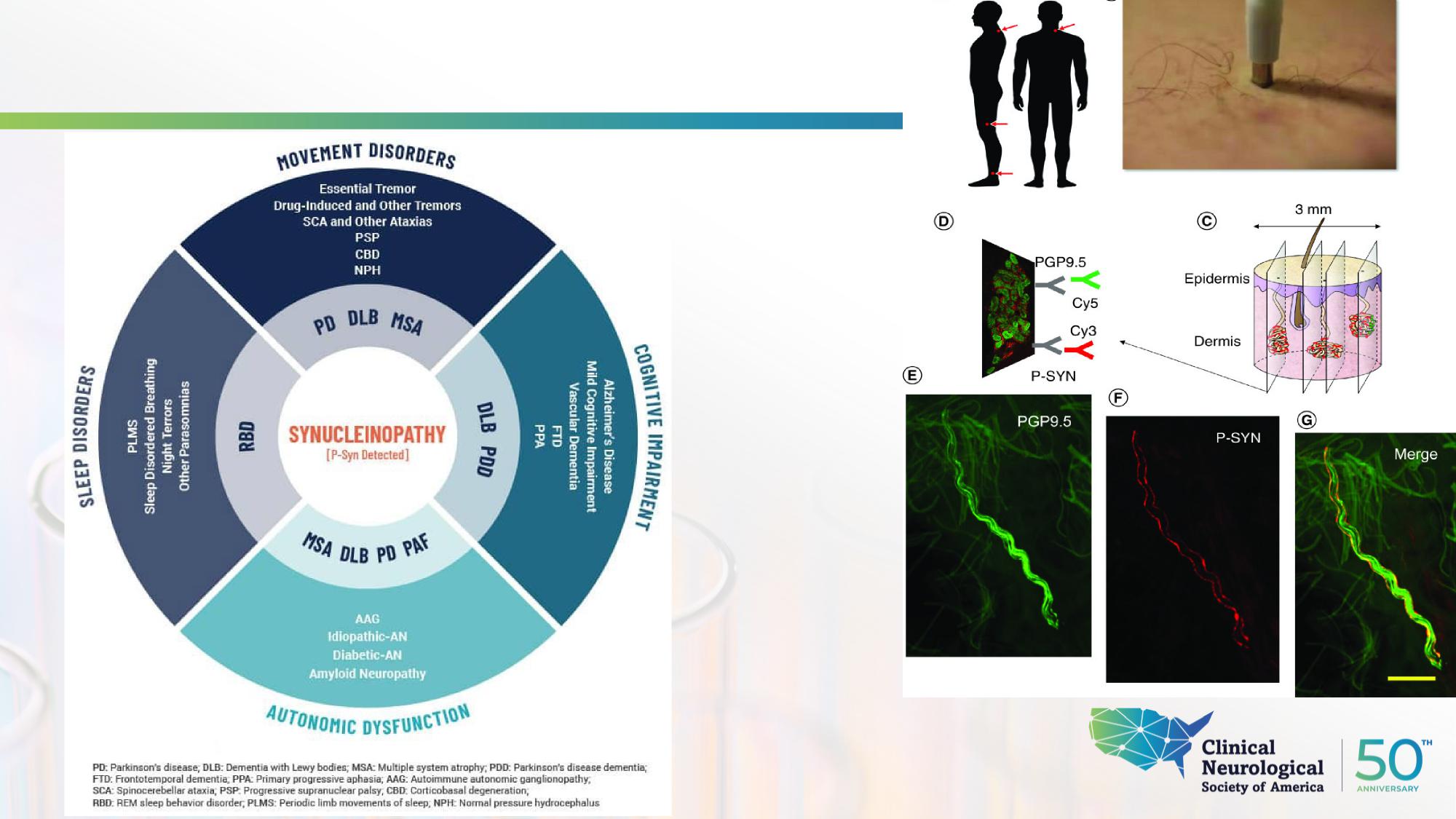 Skin Biopsy
Gibbons CH, Freeman R, Bellaire B, Adler CH, Moore D, Levine T. Synuclein-One study: skin biopsy detection of phosphorylated α-synuclein for diagnosis of synucleinopathies. Biomark Med. 2022 May;16(7):499-509. doi: 10.2217/bmm-2021-0646. Epub 2022 Mar 11. PMID: 35272481; PMCID: PMC9169016.
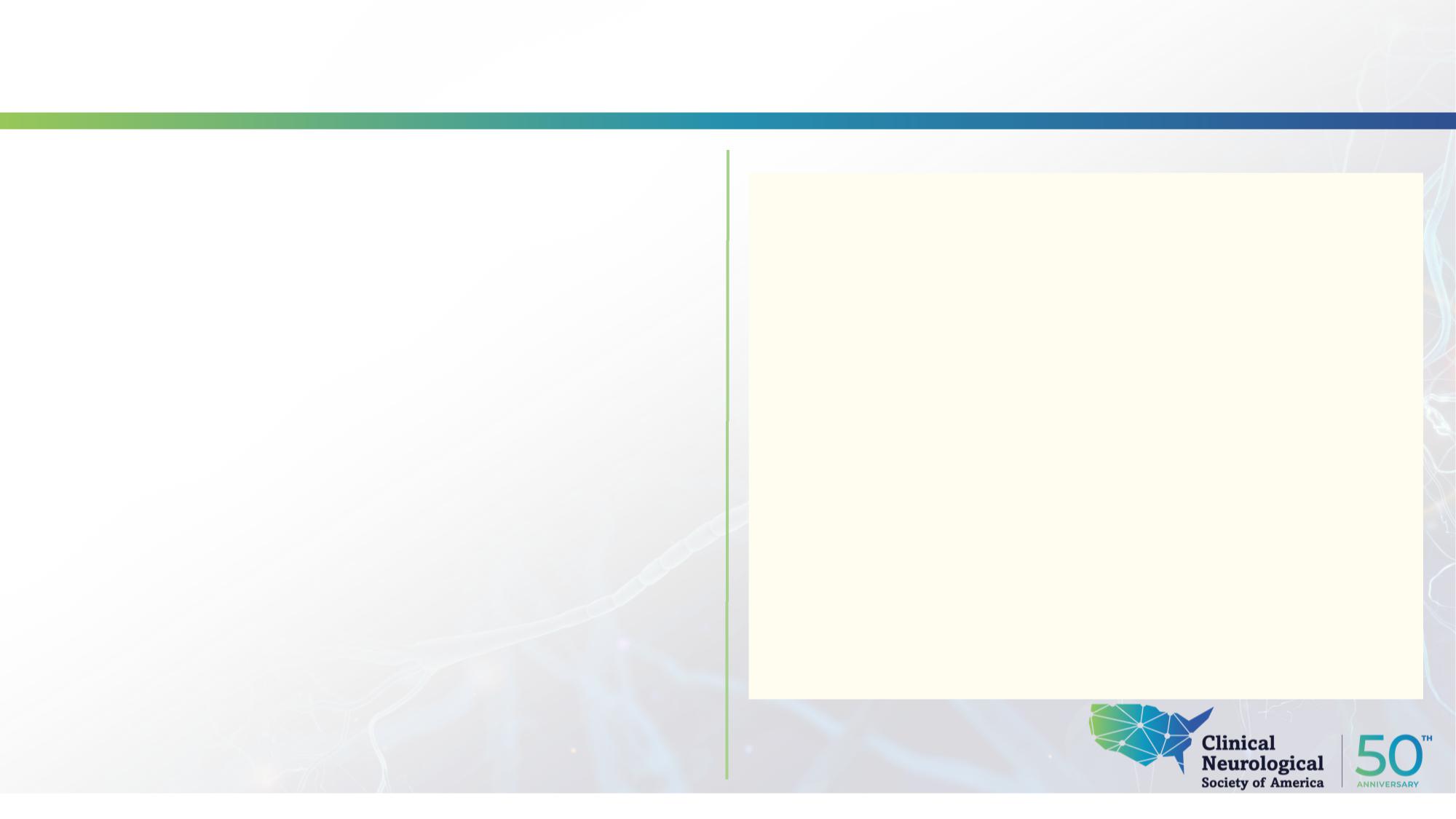 Diagnosis Alpha- synuclein Seed Amplification Assays (SAAs)
N Specificity (95% CI) Sensitivity (95% CI)
Healthy controls 163 96·3% (93·4-99·2) NA 
SWEDD 54 90·7% (83·0-98·5) NA
Tcxt 
Differentiate PWP from Healthy controls 
Bullct 
PPMI cohort – well defined largest cohort of 
PWP, healthy controls, prodromal individuals
All Parkinson’s disease
545 NA 87·7% (84·9-90·5)
cases
Hyposmic 390 NA 97·2% (95·5-98·8) 
Normosmic 146 NA 63·0% (55·2-70·8)
and non-manifesting carriers 
CSF samples of PPMI Cohort
Sporadic 
Parkinson’s disease
373 NA 93·3% (90·8-95·8)
LRRK2 mutation Parkinson’s disease
123 NA 67·5% (59·2-75·8)
GBA mutation Parkinson’s disease
49 NA 95·9% (90·4-100·0)
LRRK2 mutation Parkinson’s disease 
Male participants 65 NA 78·5% (68·5-88·5) 
Female participants 58 NA 55·2% (42·4-68·0) 
Hyposmic 69 NA 89·9% (82·7-97·0) 
Normosmic 49 NA 34·7% (21·4-48·0)
Siderowf, Andrew et al. “Assessment of heterogeneity among participants in the Parkinson's Progression Markers Initiative cohort using α-synuclein seed amplification: a cross-sectional study.” The Lancet. Neurology vol. 22,5 (2023): 407-417. doi:10.1016/S1474-4422(23)00109-6
Normosmic and female participants
24 NA 12·5% (4·3-31·0)
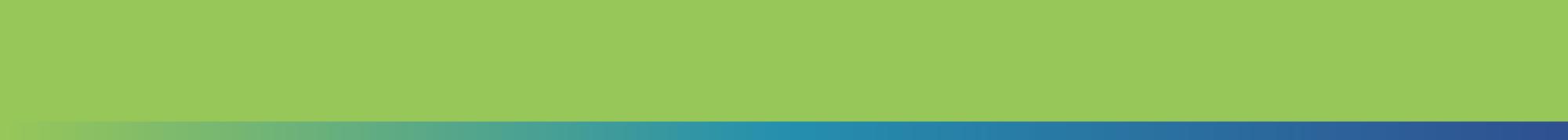 Diagnosis Alpha- synuclein Seed Amplification Assays (SAAs)
Highest positive results in Sporadic PD with hyposmia 
Lower in LRRK2 variant carriers with normal olfaction 
Highest in Genetic variant carrier GBA variants 
Prodromal / At-risk individuals RBD+, DAT+ were α-synuclein SAA positive 
RBD+, Hyposmia+ but DAT -ve were α-synuclein SAA positive 
Immediate Implications on Clinical Trials 
For LRRK2-targeted therapies – stratification based on alpha-synuclein SAA results 
For GBA-targeted therapies – exclude SAA negative patients 
Combine the α-synuclein and AD pathology, classify individuals with mixed pathology 
For planned clinical trials for at-risk population – identify people in earliest stages
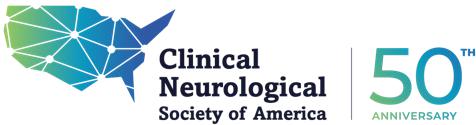 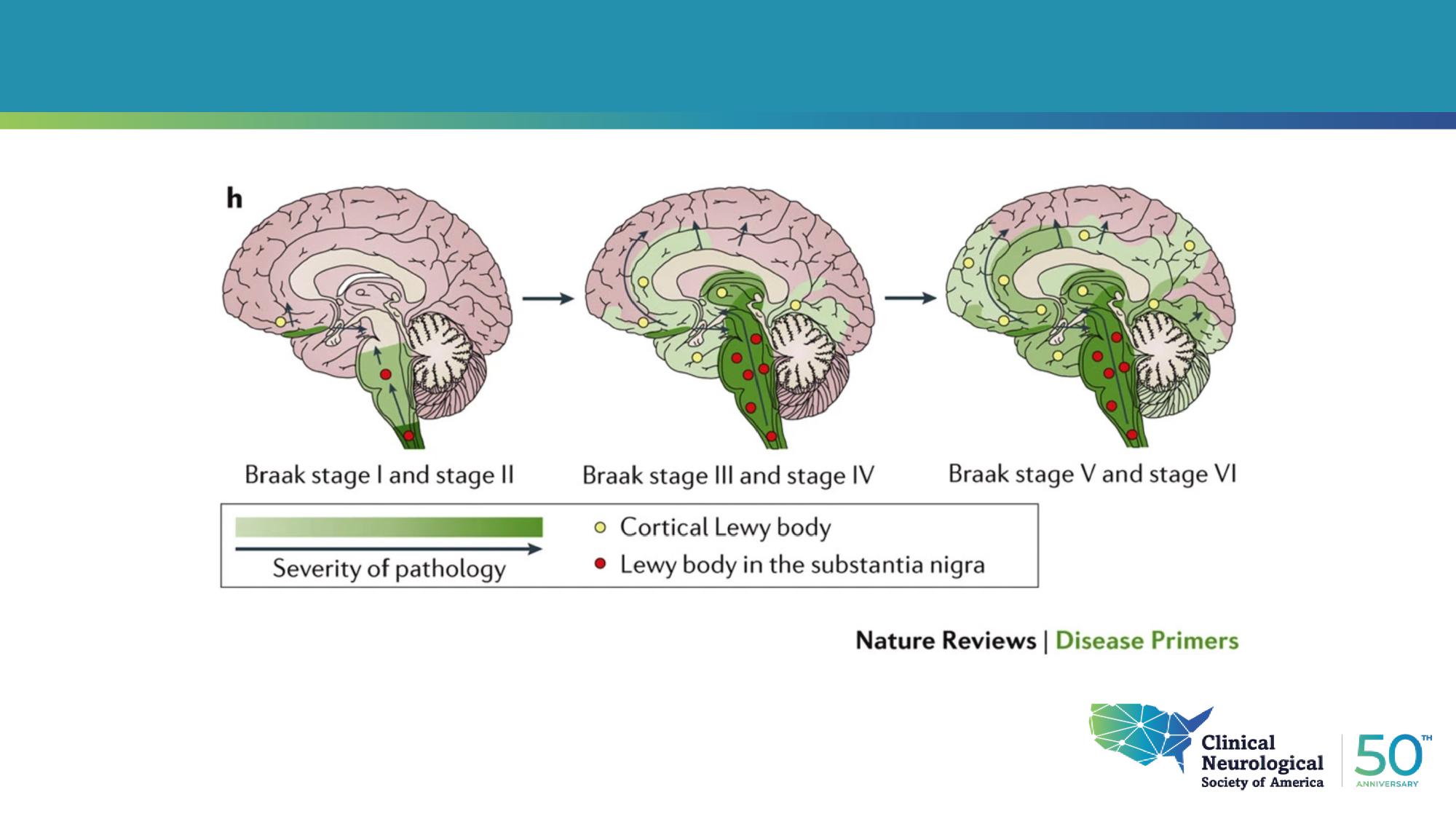 Braak Hypothesis – Disease Progression
Text 
Bullet
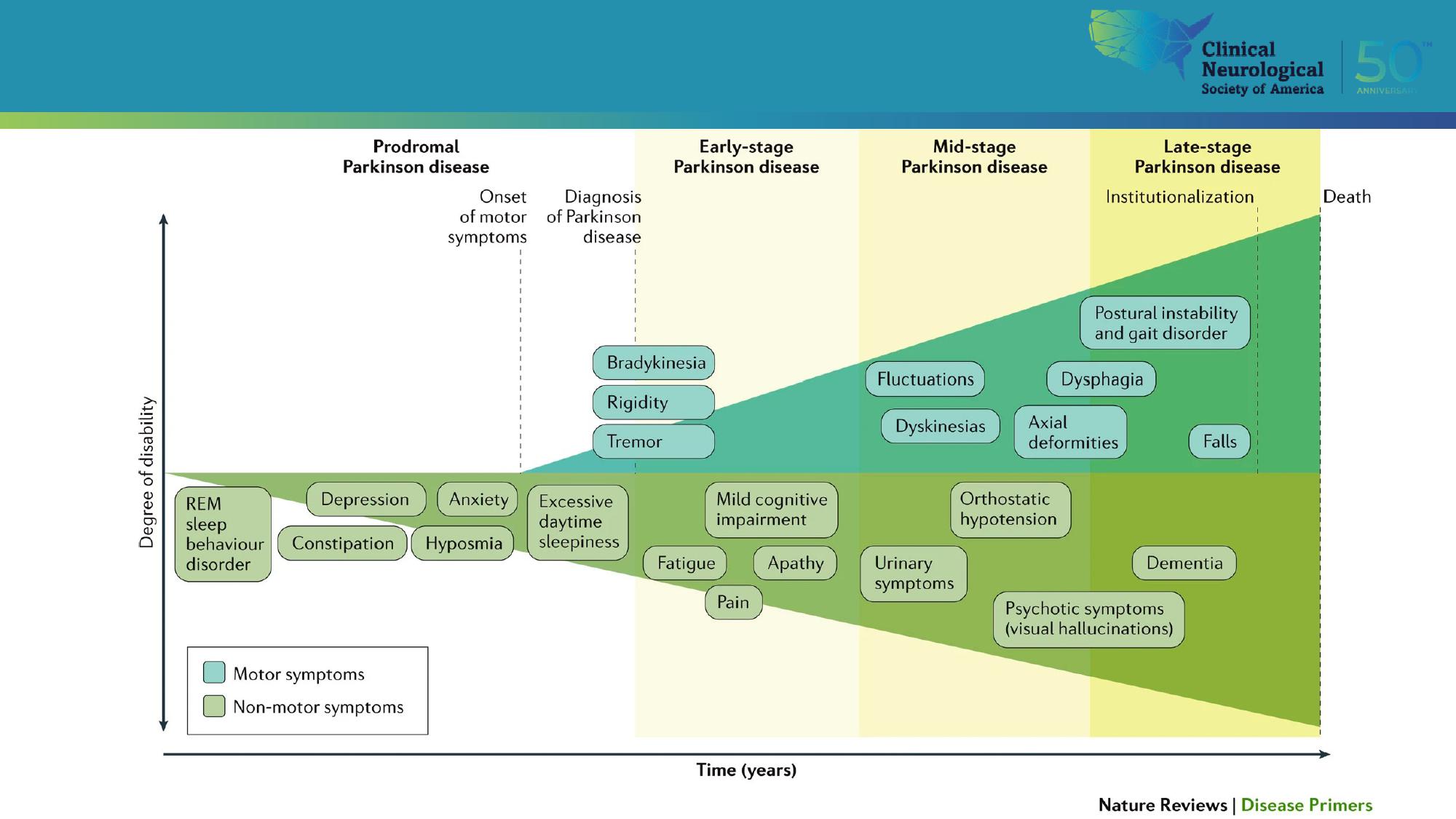 Parkinson’s Progression
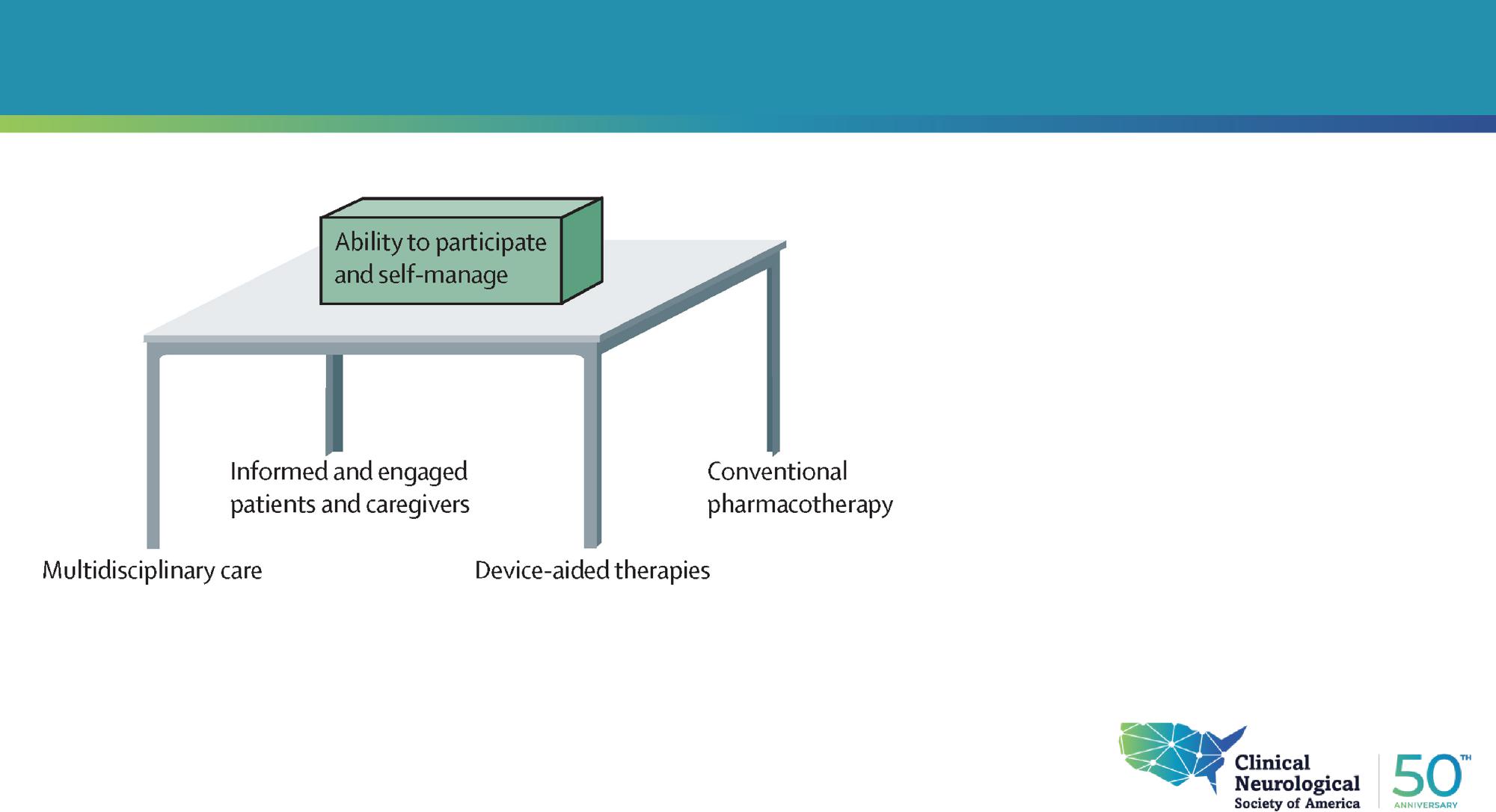 Treatment Objectives
Text 
Bullet
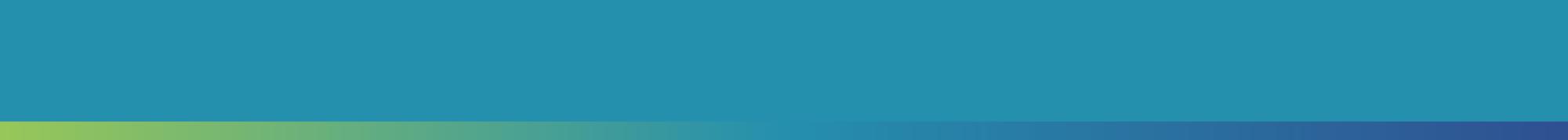 Myth or Fact
One should delay the dopaminergic therapy for as long 
as possible 
Levodopa stops working after a few years of working 
and therefore should be delayed as long as possible
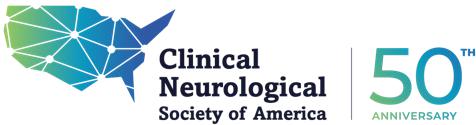 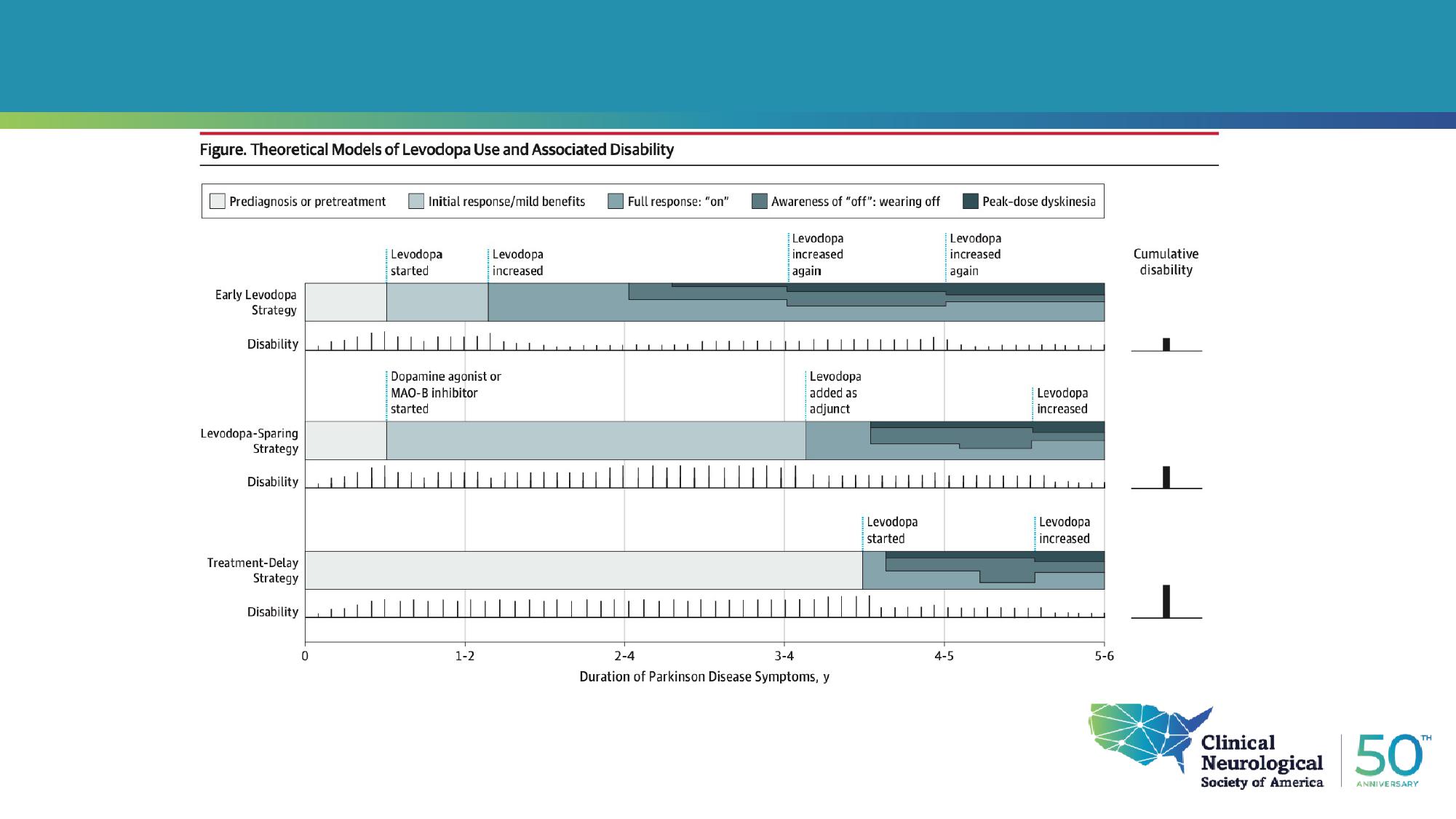 Myth or Fact
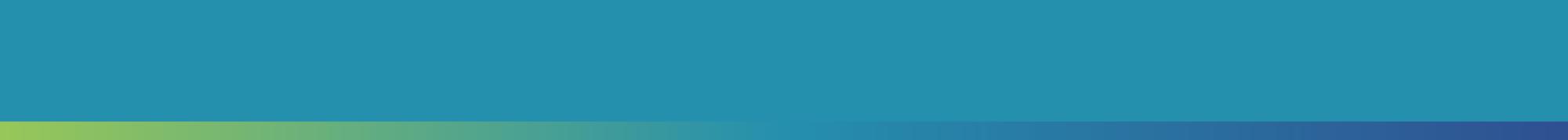 Objectives
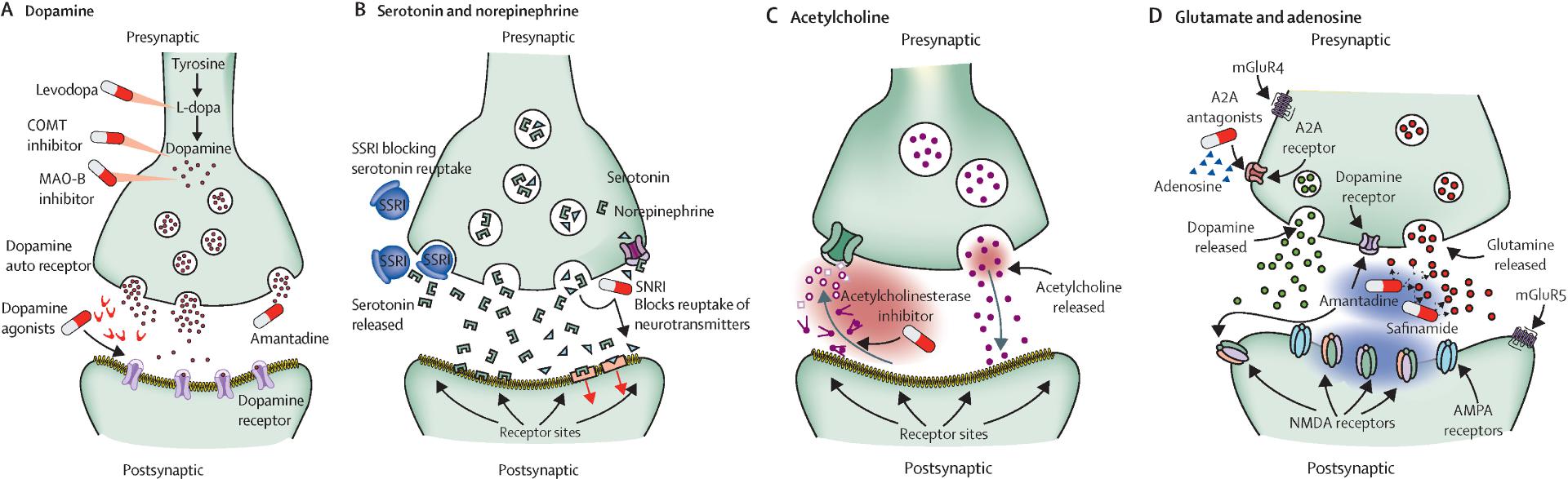 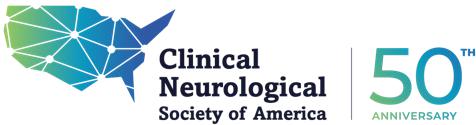 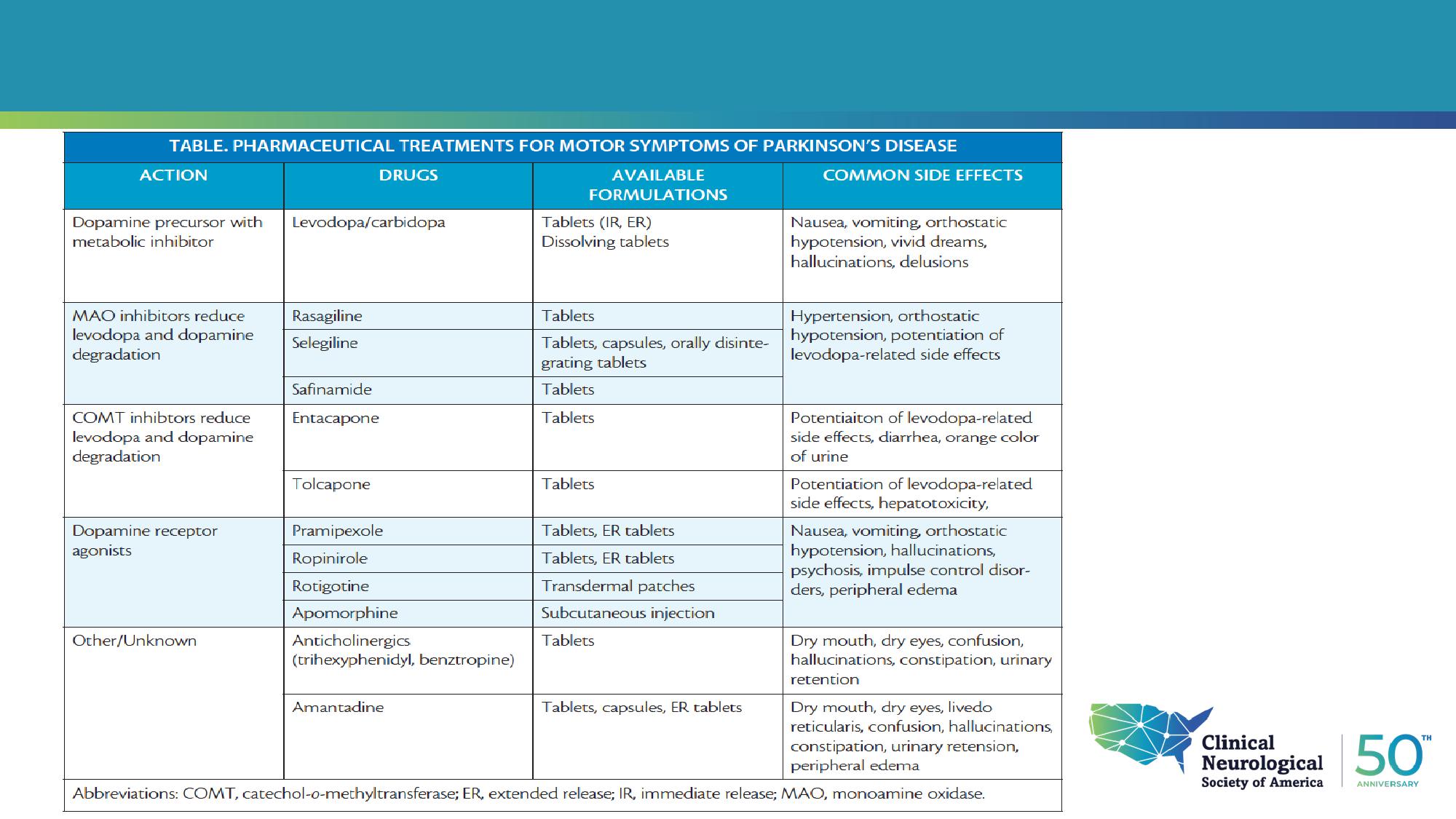 Medication Management of Motor Symptoms of Parkinson’s Disease
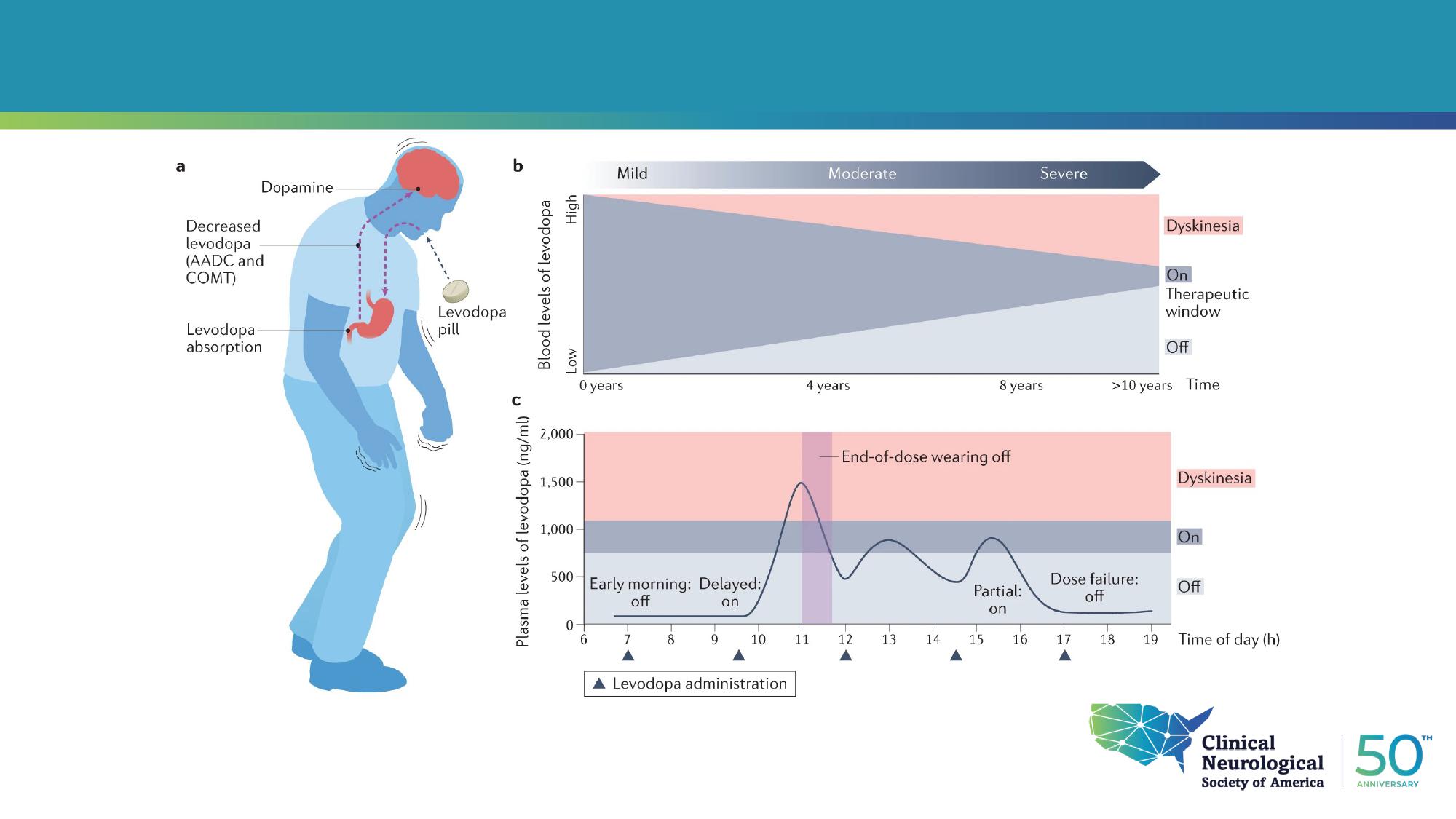 Motor Complications
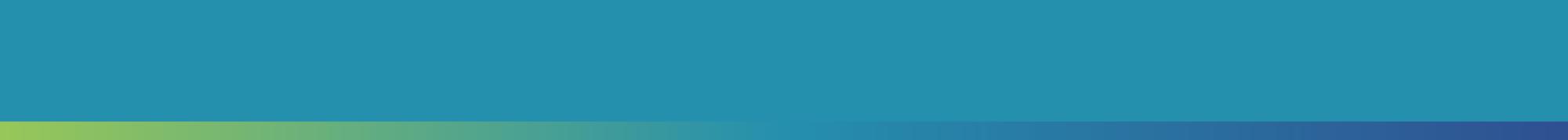 Medication Management of Motor Symptoms of Parkinson’s Disease
Medications to treat Motor fluctuations Medications to treat Levodopa Induced Dyskinesia
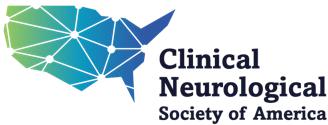 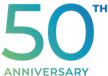 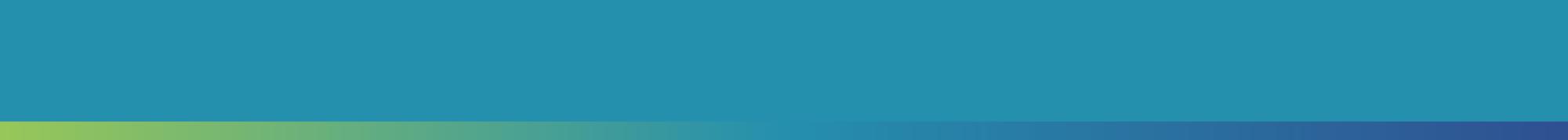 Deep Brain Stimulation
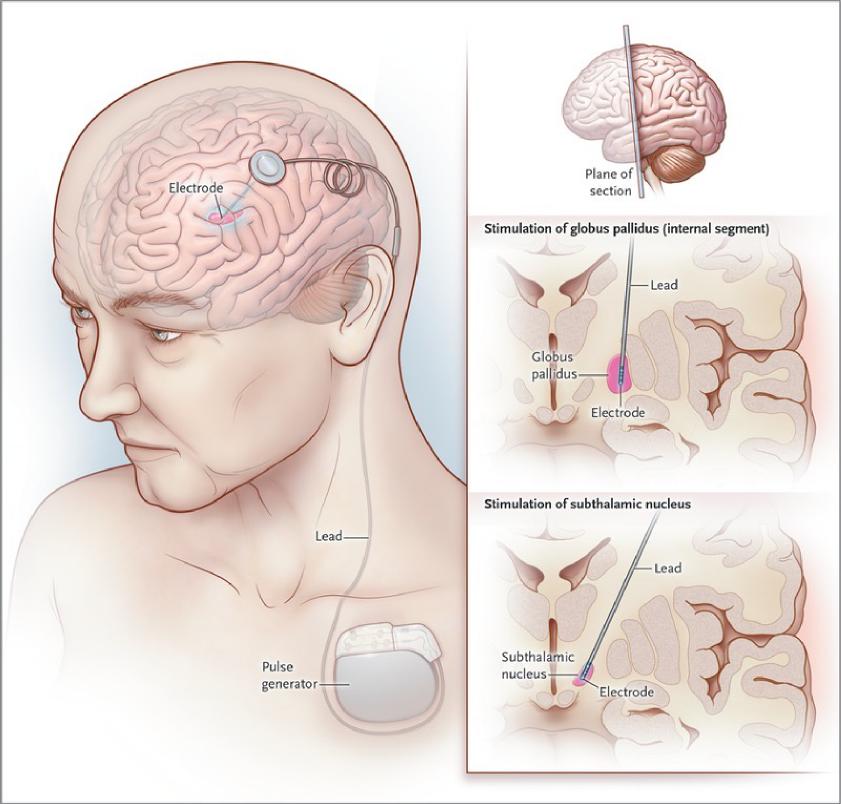 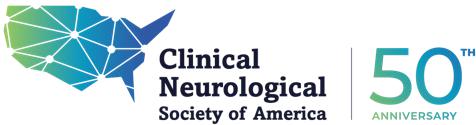 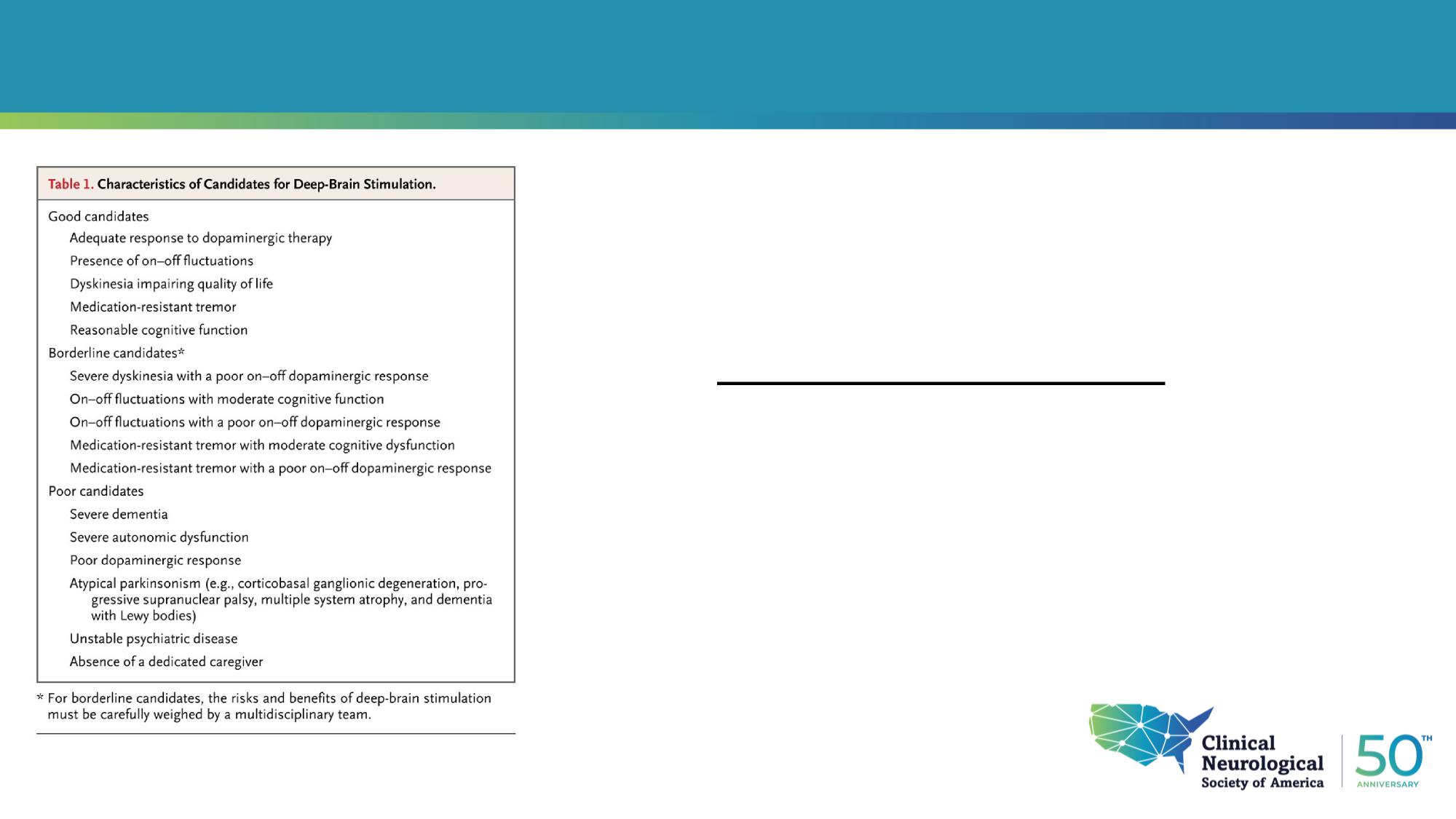 Deep Brain Stimulation
At least 30% improvement on 
OFF/ON testing 
Treatment Resistant Tremor
Expectations with the patients  
Improvement 
Tremors 
Motor Fluctuations 
Levodopa induced dyskinesia 
No Improvement 
Cognition, speech 
Cautious discussion 
Gait
Deep Brain Stimulation for Parkinson’s Disease, Okun, N Engl J Med 2012;367:1529-38.
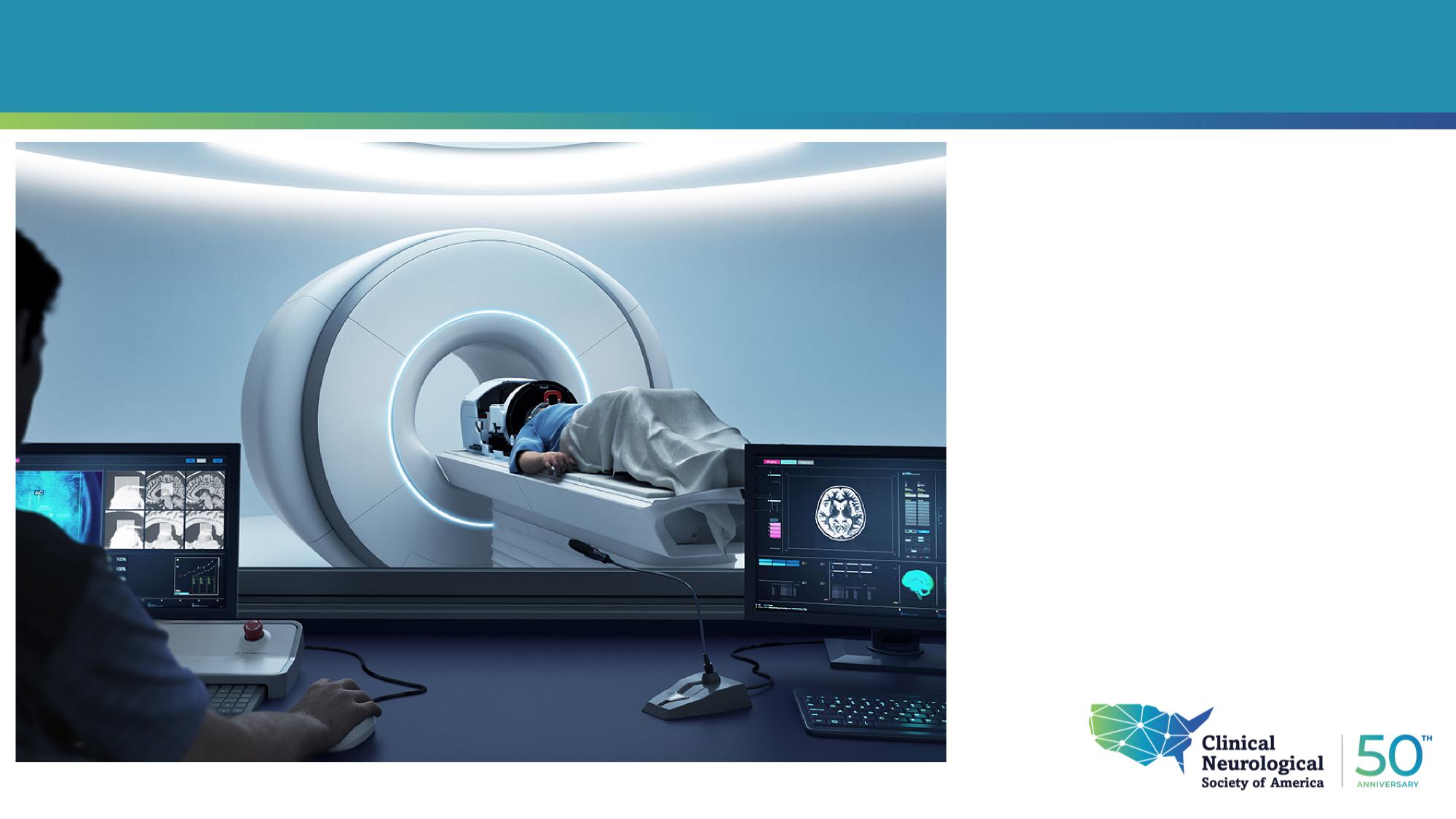 Lesional Surgery
TD-PD 
Does not help 
with 
bradykinesia or 
dyskinesia
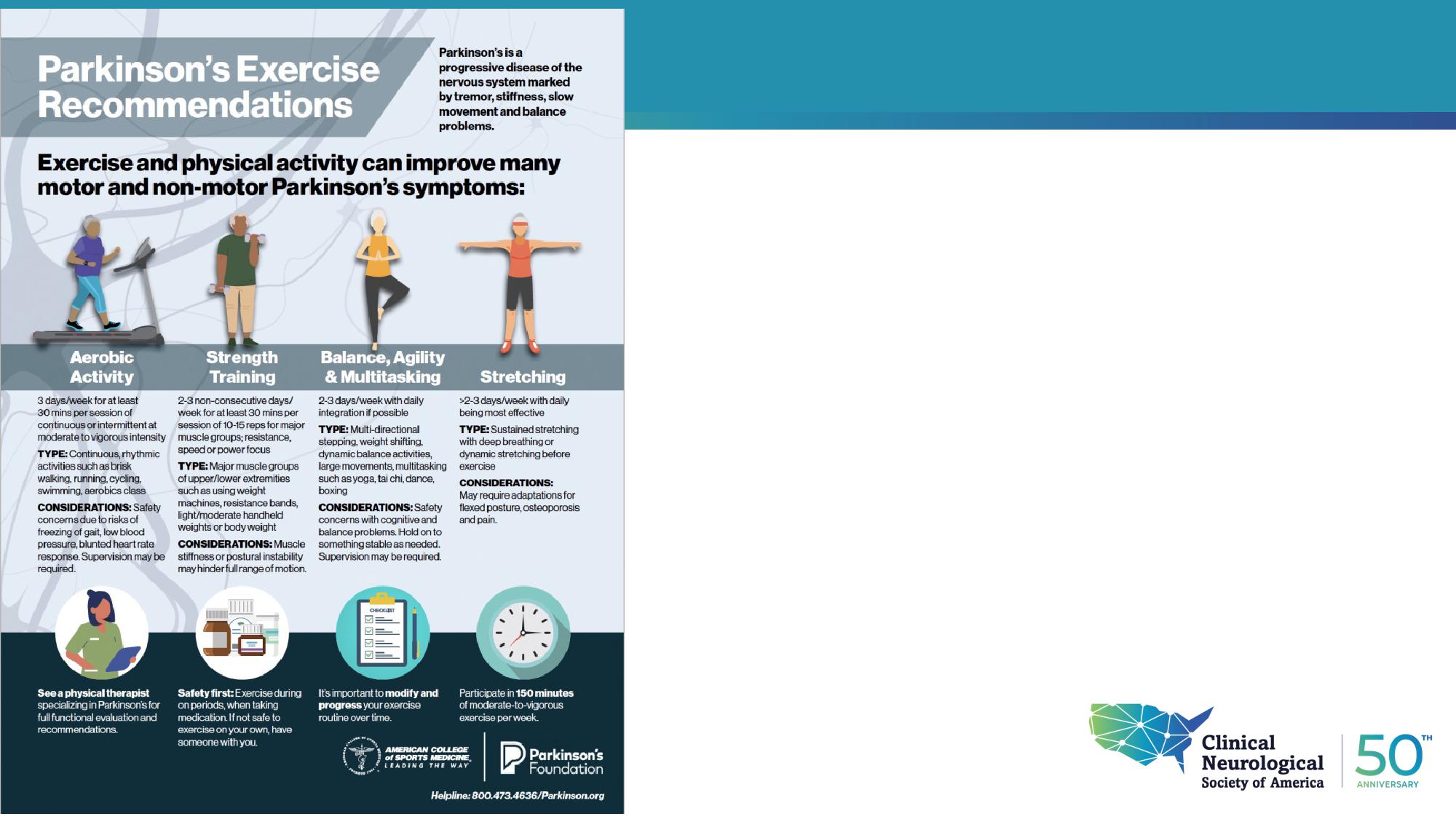 Lifestyle Modifications
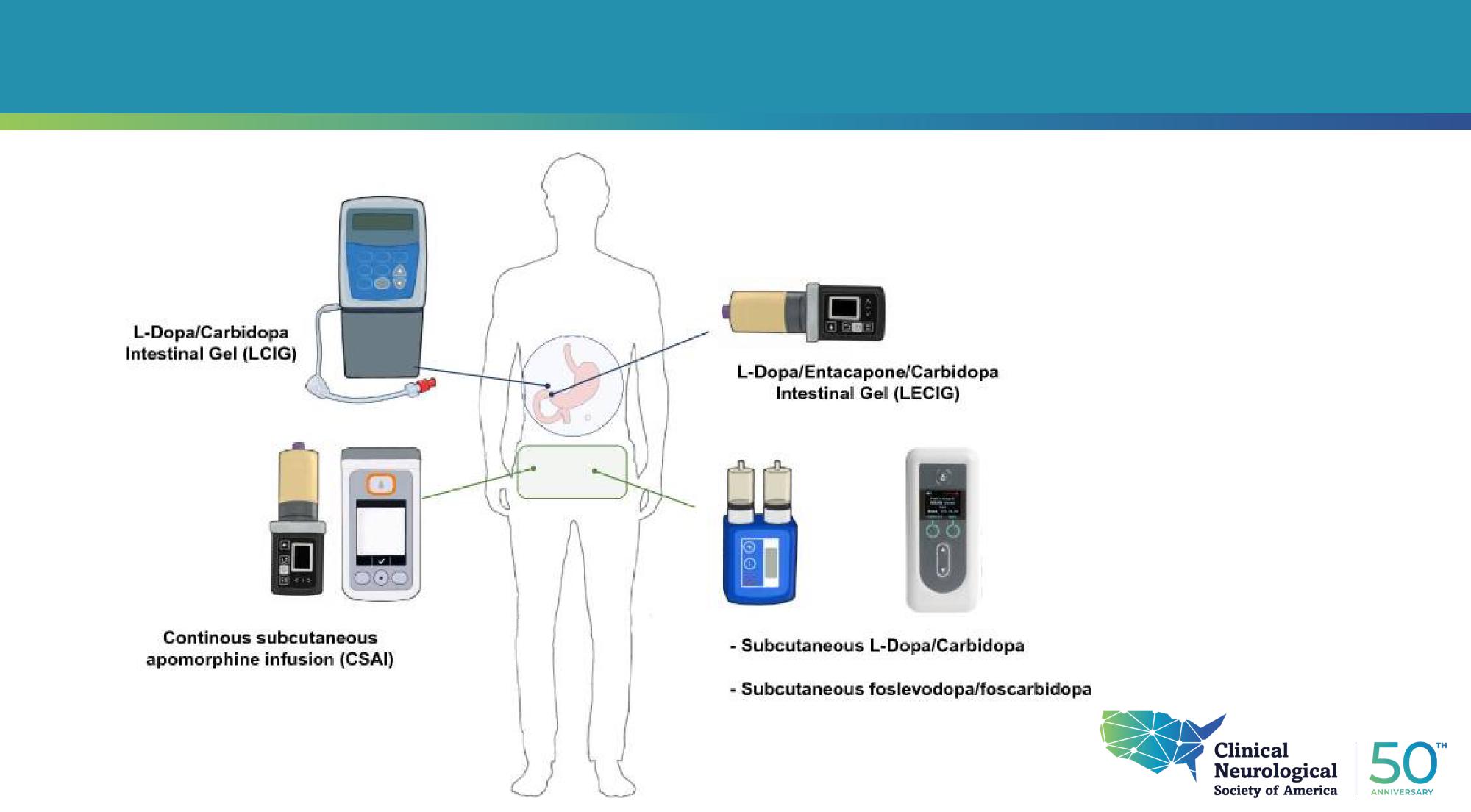 Current and novel infusion therapies
Antonini A, D'Onofrio V, Guerra A. Current and novel infusion therapies for patients with Parkinson's disease. J Neural Transm (Vienna). 2023 Nov;130(11):1349-1358. doi: 10.1007/s00702-023-02693-8. Epub 2023 Sep 6. PMID: 37672049; PMCID: PMC10645652.
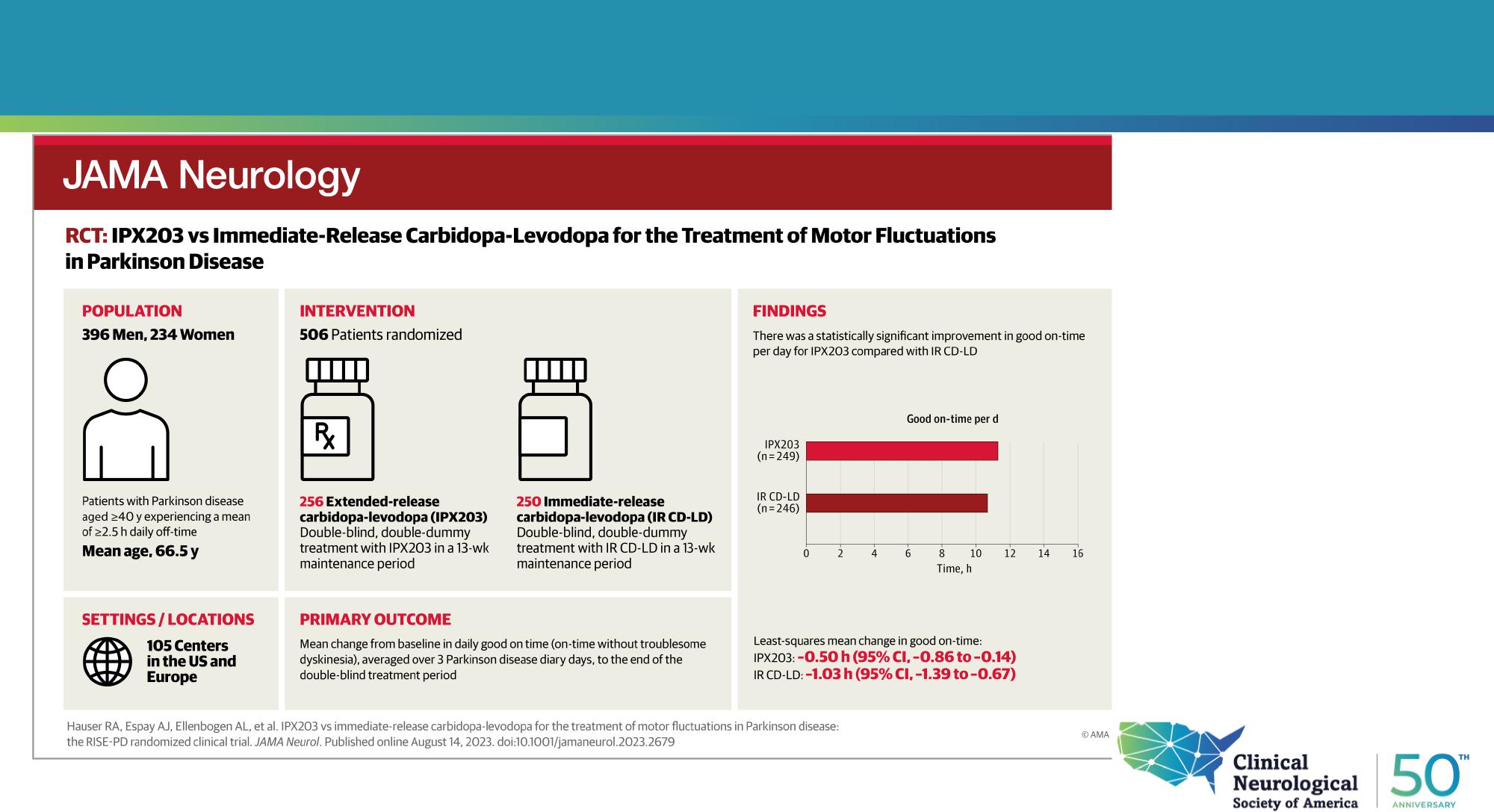 New Medications to look forward to
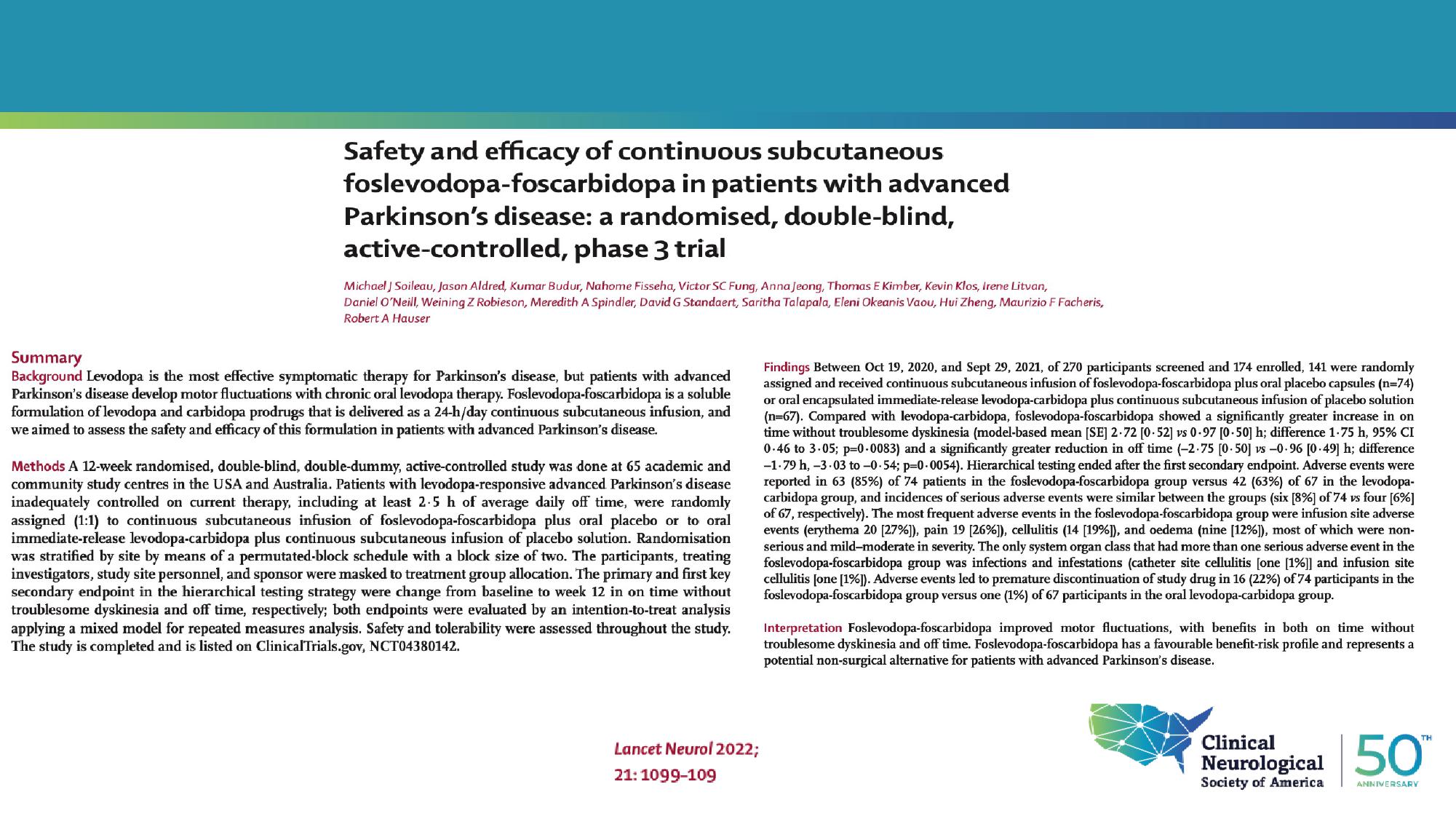 New Medications to look forward to
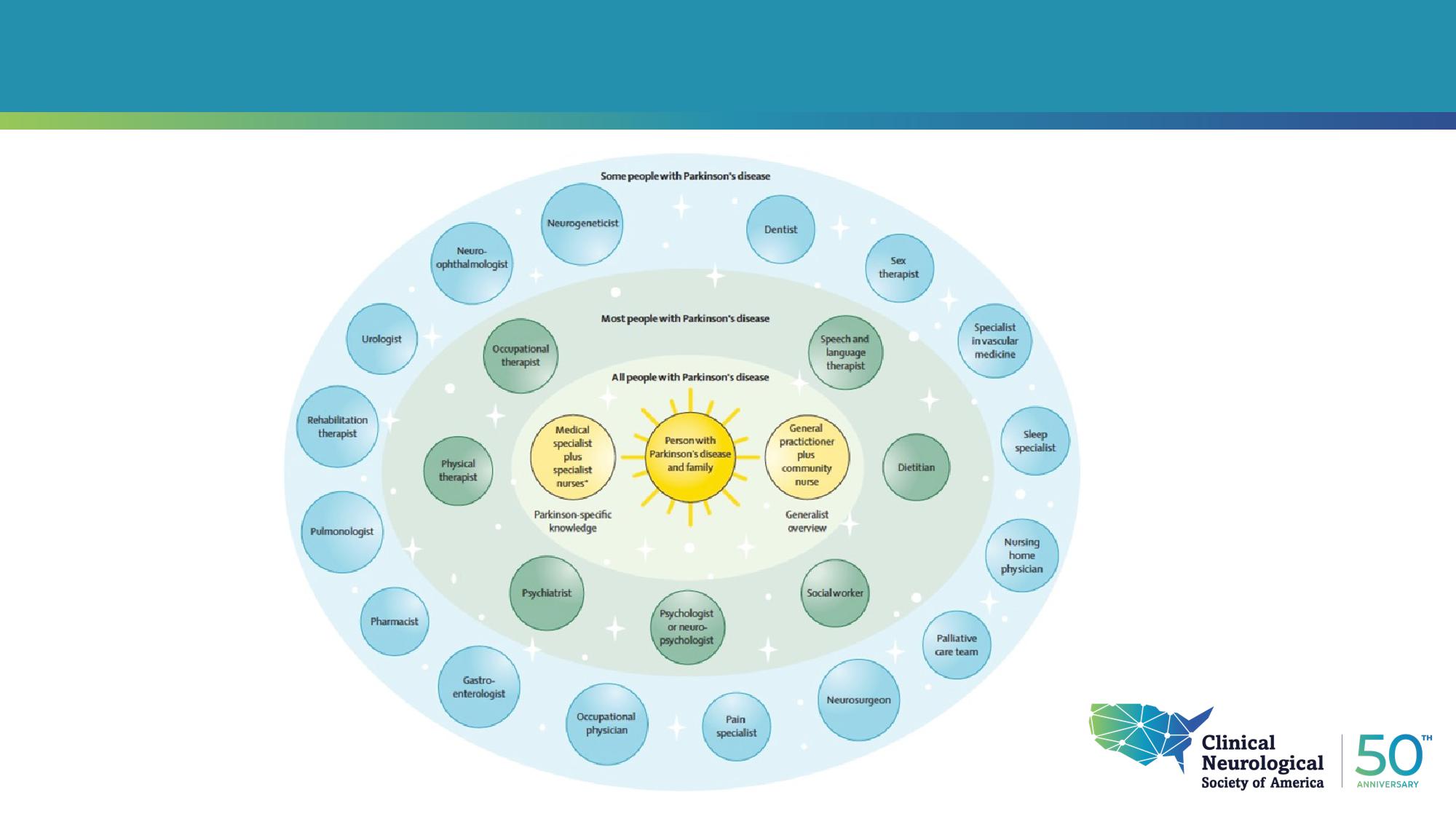 Proposed Care Model – The patient is the Sun
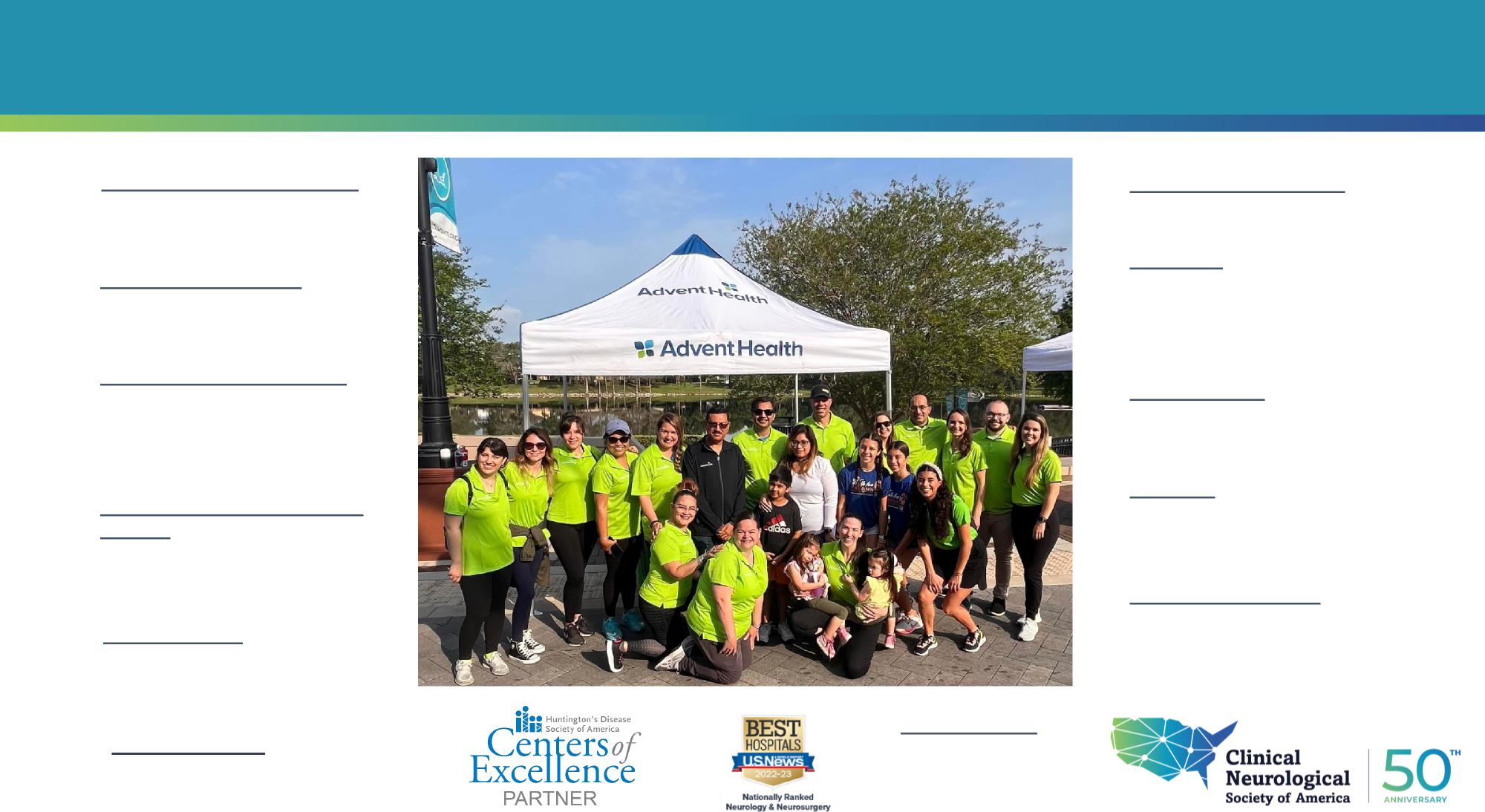 AdventHealth Neuroscience Institute
Functional Neurosurgeon  
Chandan Reddy, MD, MS, FAANS
Movement Disorders Neurologists 
Anwar Ahmed, MD Mitesh Lotia, MD
Leadership  
Craig Brubaker, PhD 
Jennifer Zerba, 
Jahaira Barbot - Jimenez
Movement Disorders APP
Nigam Reddy, APRN
Movement Disorders Clinic Staff 
Kayle Liner, LPN 
Jenna Lloyd, CCMA 
Anaiya Crutchfield, CMA
Neuropsychology  Jodi Nadler, PhD Claire Varga, PhD
Psychiatry  
Bibi Azka Nabi, MD, MRCPsych 
Murtaza Syed, MD
Movement Disorders Social Work / Outreach  
Karita Anderson, MSW Gayle Shepherd, RN
Rehabilitation services 
Laura Patrick, PT, DPT Amanda Saylor, OT Jessica Ares, SLP
Genetic CounselorJennifer Pagano, MMSc, CGC
Nurse Navigator 
Referral Coordinator Hallie Peyton, RN, CPN 
Louis Mariano
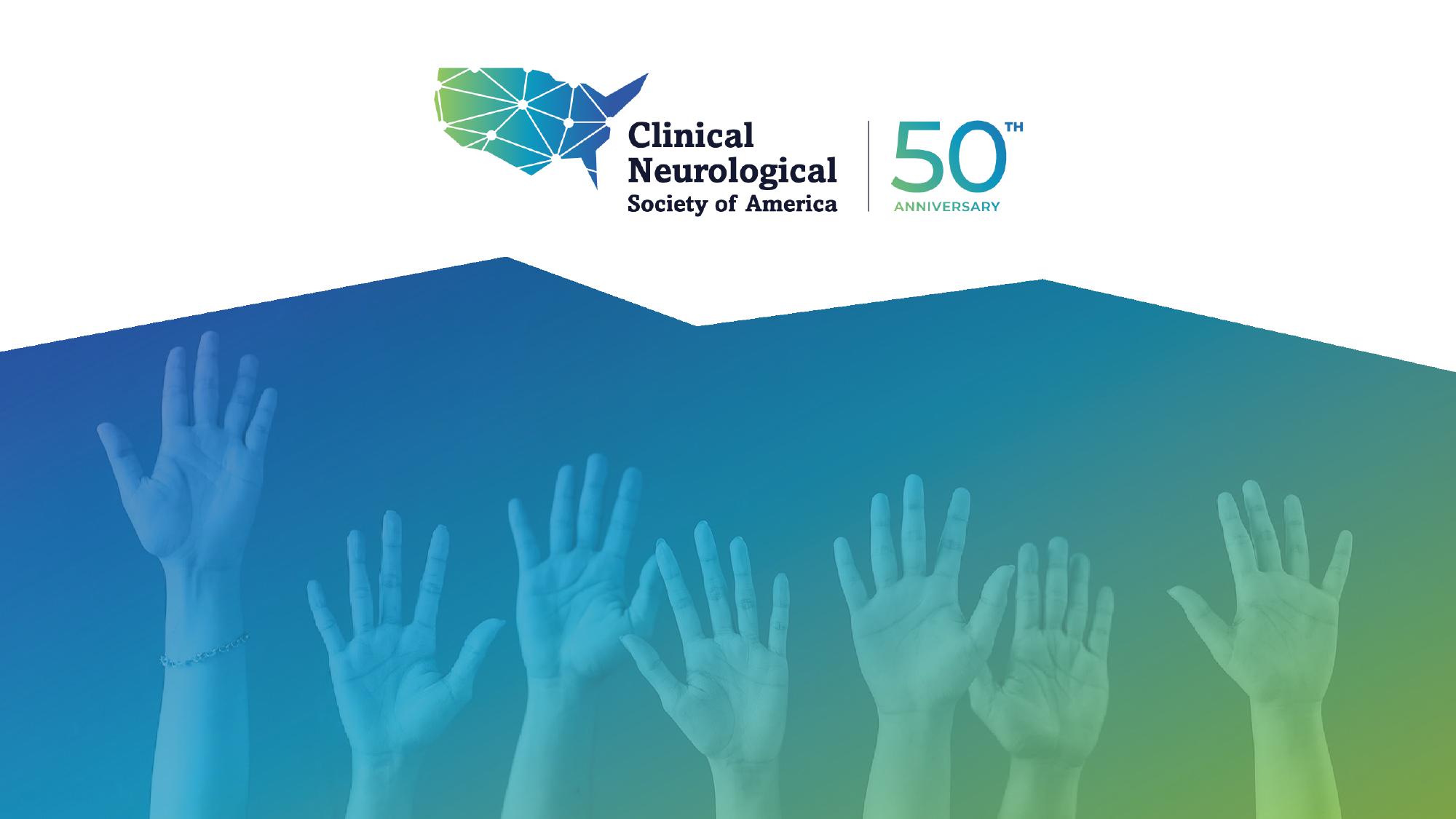 Questions